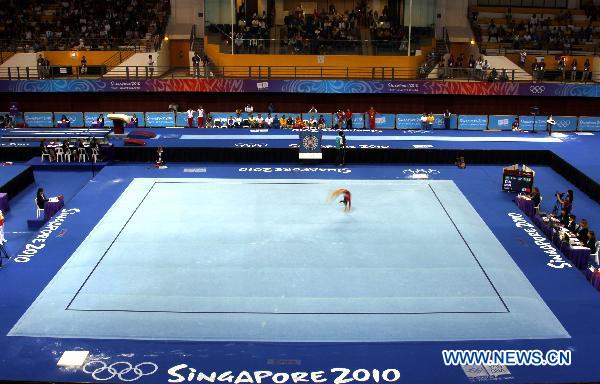 بساط الحركات الأرضية للسيدات
الجهاز الرئيسي في الجمباز بشكل عام ، و يختلف في نوعية الصنع من فعالية إلى أخرى ، فبساط الجمباز الفني للرجال و السيدات يختلف في طريقة التصنيع عن البساط المستخدم في الجمباز الايقاعي و هكذا ، و لهذا تستخدم جميع فروع الجمباز لنفس المقاسات و يختلف من حيث نوعية التصنيع.مقاسات الجهاز كالتالي :مربع طول ضلعه 14 متر منها 12 متر مخصصة للأداء و متر من كل جهة حماية حالة خروج الجمبازي لخارج البساط، فتكون مساحة الأداء هي 144 متر، يؤدي فيها الجمبازيين للأداء خلال الروتين بحيث لا يخرجون خارج هذا المساحة و هذا المساحة تحدد بخط أبيض بعرض 5 سم ، يجوز من الناحية القانونية أن يدوس الجمبازيين على هذا الخط و لكن لا يجوز لمس البساط خارج هذه المساحة، تختلف ألوان البساط و لا يوجد محدد قانوني لها .
الميزان الأمامي
الخطوات التعليمية 
1- انبطاح على البطن – رفع الرجلين خلفا عاليا بالتبادل مع سند الذراعين . 
2- انبطاح مائل – ثني الذراعين مع تبادل رفع الرجلين خلفا عاليا . 
3- وقوف مواجه الحائط (لعقل الحائط ) – مسك العقل – مرجحة الرجلين خلفا عاليا بالتبادل . 
4- وقوف مواجه لعقل الحائط – مسك العقل – رفع الرجل الحرة خلفا عاليا ببطئ .
5- وقوف مواجه بالجانب لعقل الحائط – مسك العقل – مسك العقل بالذراع الداخلية في مستوى الوسط – الذراع الخارجية عاليا – رفع الرجل الحرة خلفا عاليا مع تقوس الجسم والثبات . 
6- عمل الميزان الأمامي  على الأرض بالسند والمساعدة . 
7- أداء مهارة الميزان الأمامي على الأرض بدون سند ومساعدة .
النواحي الفنية
1- رجل الارتكاز مفرودة ويشير مشط القدم الارتكاز للأمام . 
2- الرجل الحرة مرفوعة خلفا عاليا إلى أقصى  مدى ممكن ويشير مشطها للخارج . 
3- نتيجة لرفع الرجل الحرة خلفا عاليا يميل الجذع للأمام .
4- يكون وضع الجسم النهائي أفقيا وعموديا على رجل الارتكاز الظهر مقوس .
5- وضع الذراعين أماما عاليا أو أماما جانبا .  
6- النظر أماما عاليا مع انثناء خفيف للخلف في الرقبة . 
7- مستوى الرأس ومشط قدم الرجل الحرة على مستوى وارتفاع واحد .
الأخطاء الشائعة
1- رجل الارتكاز مثنية . 
2- الرجل الحرة لا تصل إلى أقصى ارتفاع ممكن وتأخذ وضعا منخفضا . 
3- ميل الجذع للأمام يسبق رفع الرجل الحرة خلفا عاليا . 
4- مشط الرجل الحرة يشير للأمام أو للداخل .
5- وضع الجسم النهائي ليس أفقيا وعدم تقوس الظهر . 
6- وضع الجسم ليس عموديا على قدم الارتكاز . 
7- عدم النظر أماما عاليا مع سقوط الرأس لأسفل. 
8- مستوى الرأس ومشط قدم الرجل الحرة ليس على مستوى واحد . 
9- وضع الذراعان أماما أسفل أو جانبا أسفل .